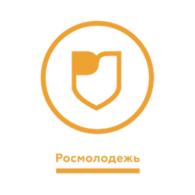 Автоматизированная информационная система «Молодежь России»
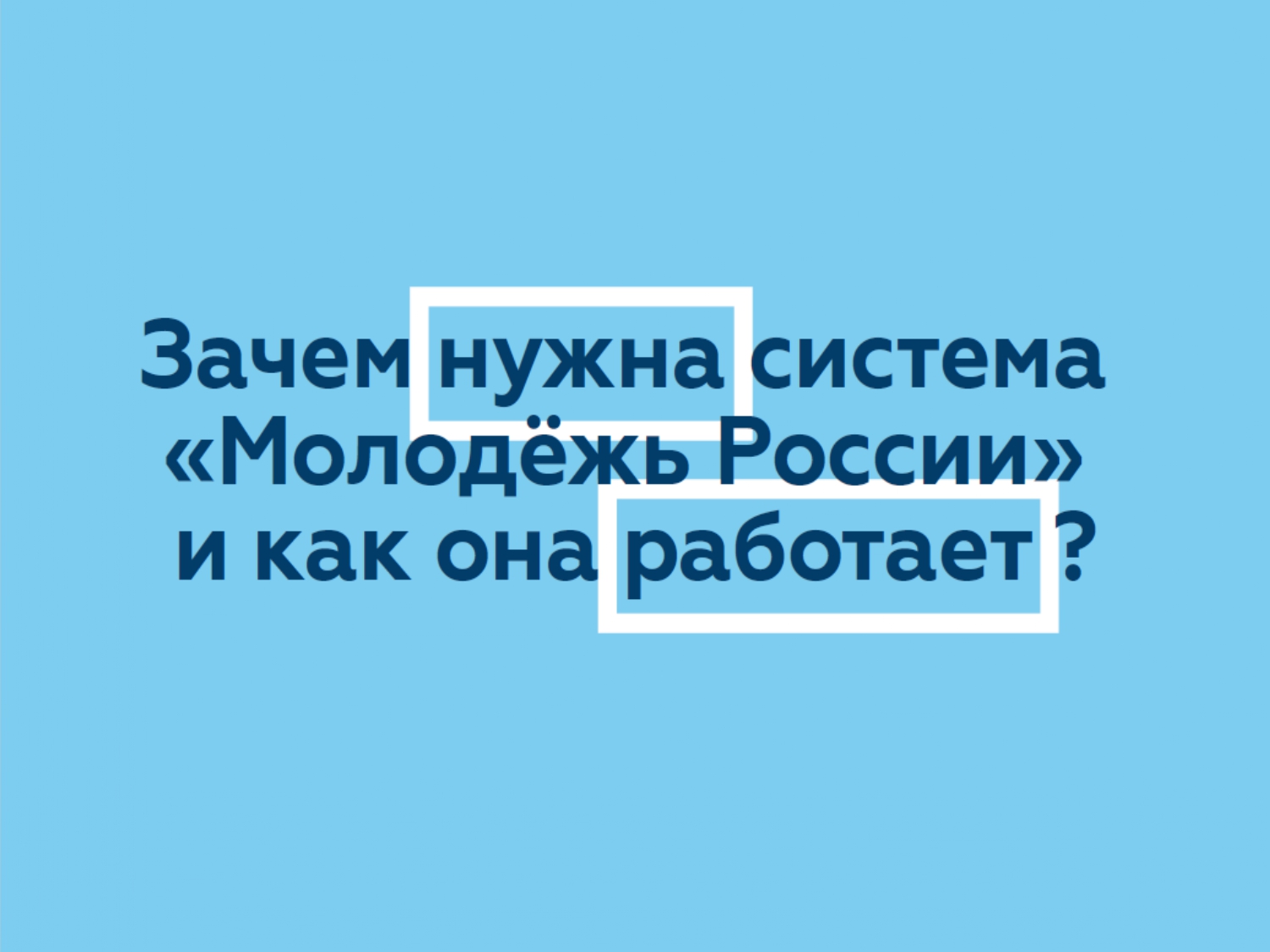 Что такое АИС «Молодежь России» и какие у нее «+» ?
-   это система регистрации на молодежные мероприятия Федерального агентства по делам молодежи, органов исполнительной власти субъектов Российской Федерации, реализующие государственную молодежную политику.
«+» от регистрации в АИС для молодежи
Единый доступ к мероприятиям, проводимым на региональном, окружном, федеральном и международном уровнях.
Оперативное получение информации о начале и окончании регистрации на интересующие мероприятия.
Возможность получения баллов за участие в мероприятии,                                                     что дает возможность зарекомендовать себя для участия в будущем.
Формирование кадрового резерва для организаций, учреждений области.
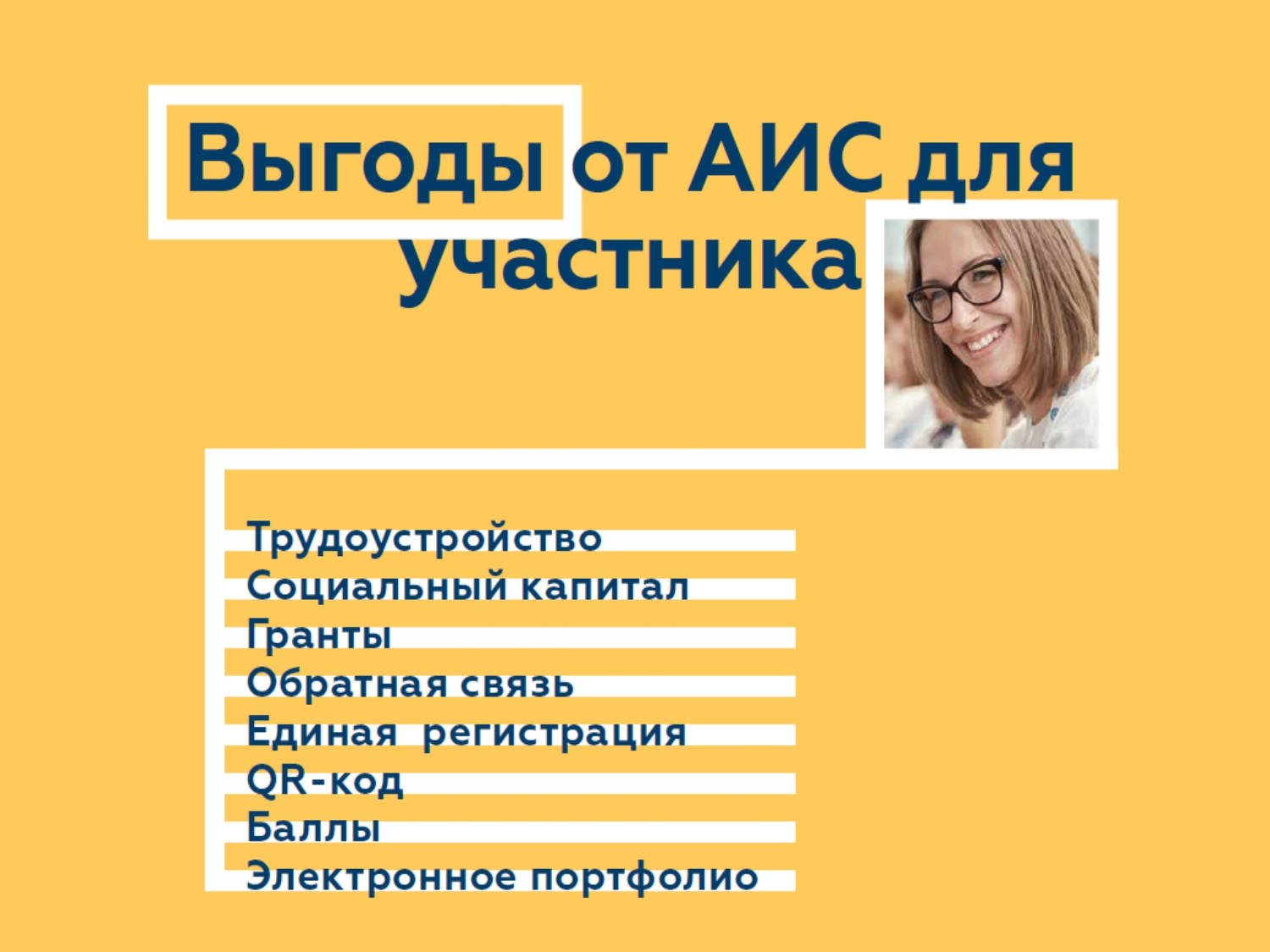 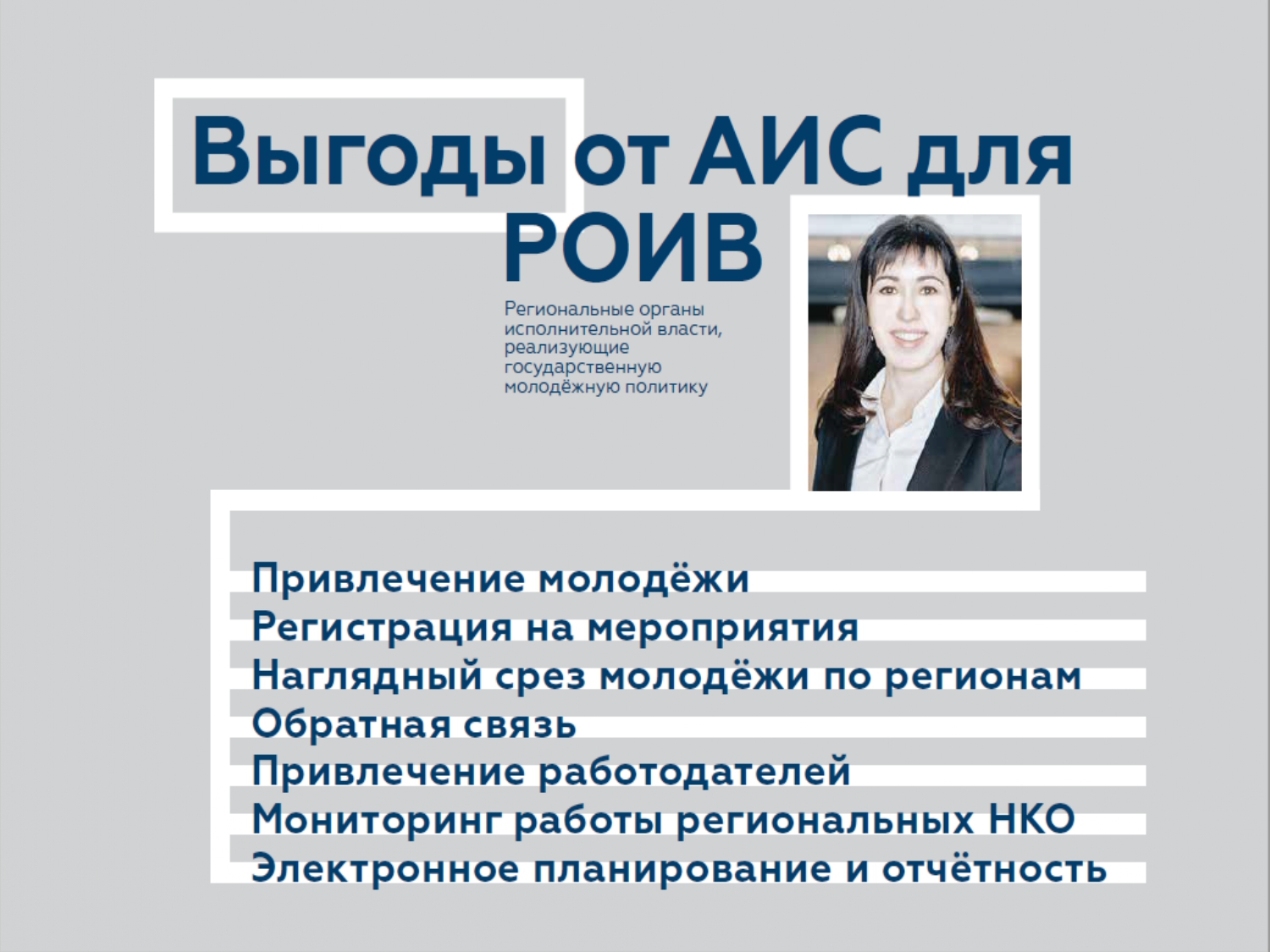 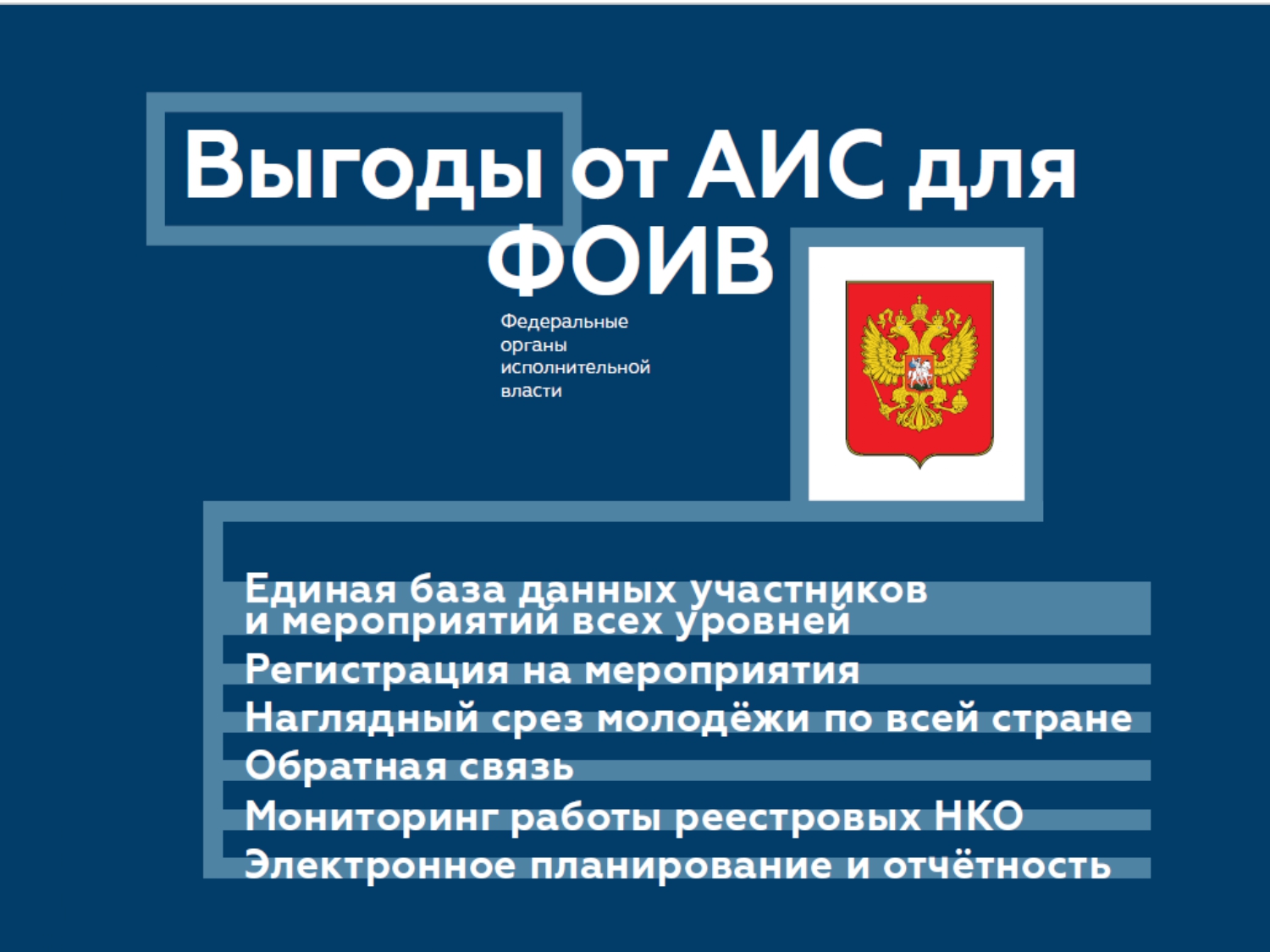 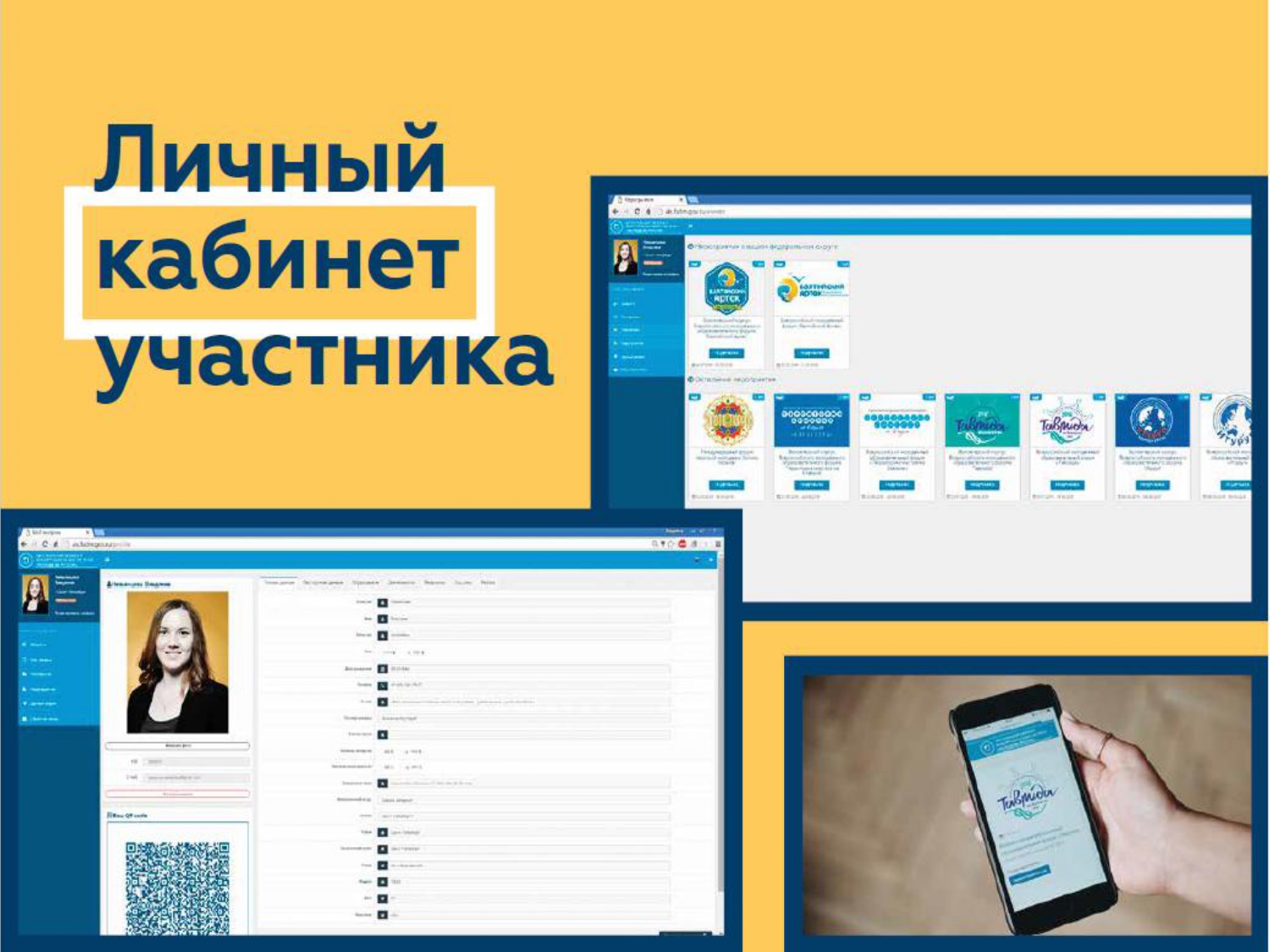 Адрес:https://myrosmol.ru
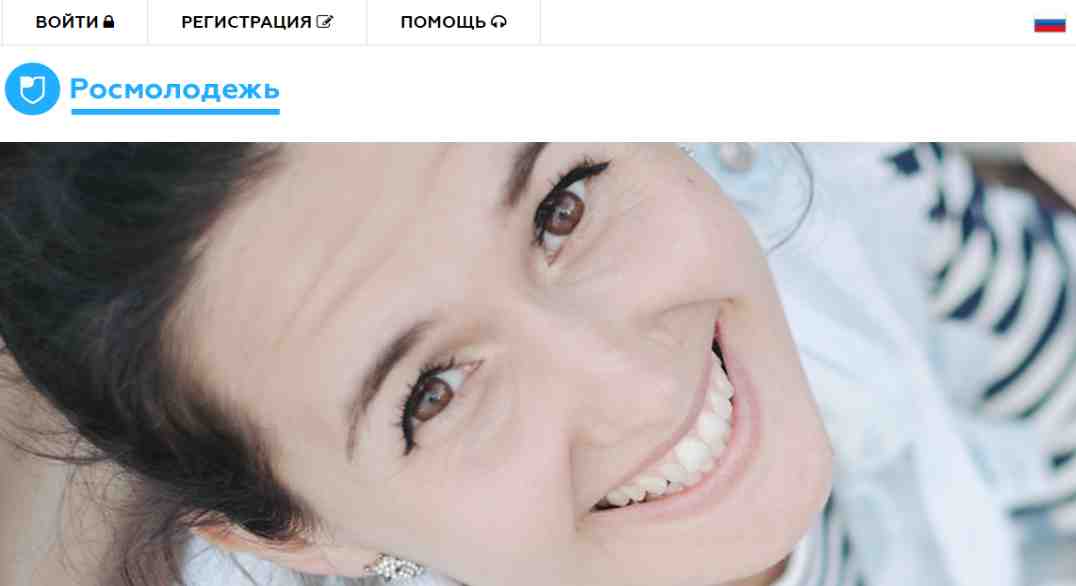 Как осуществляется регистрация в                                  АИС «Молодежь России?
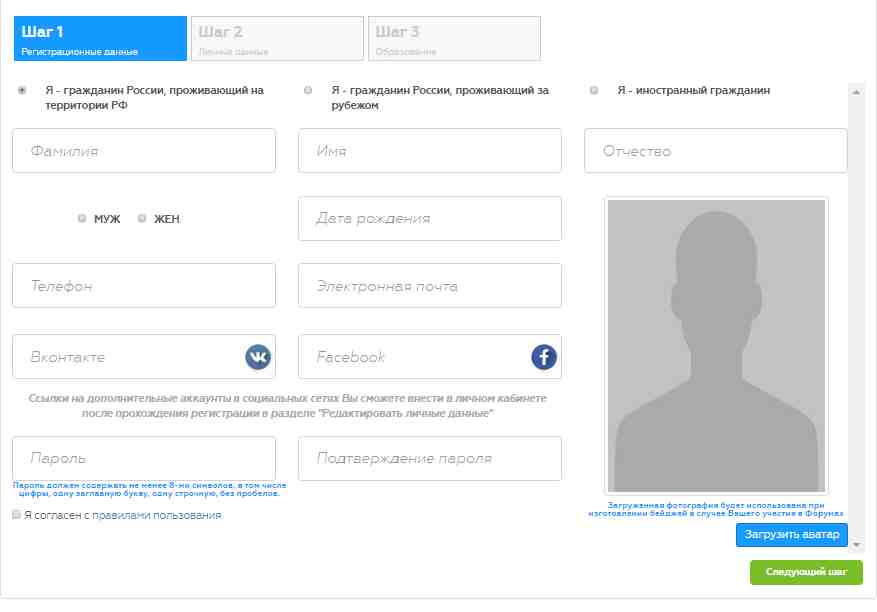 Как осуществляется регистрация в                                  АИС «Молодежь России?
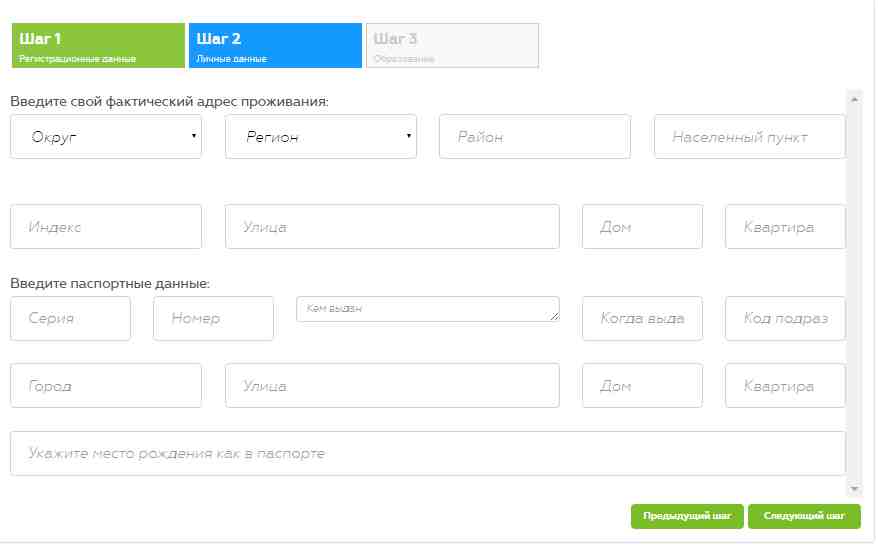 Как осуществляется регистрация в                                  АИС «Молодежь России?
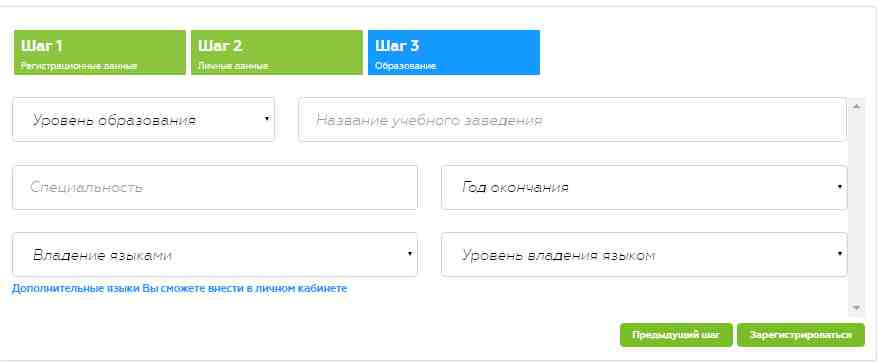 Как осуществляется регистрация на мероприятия в                                  АИС «Молодежь России?
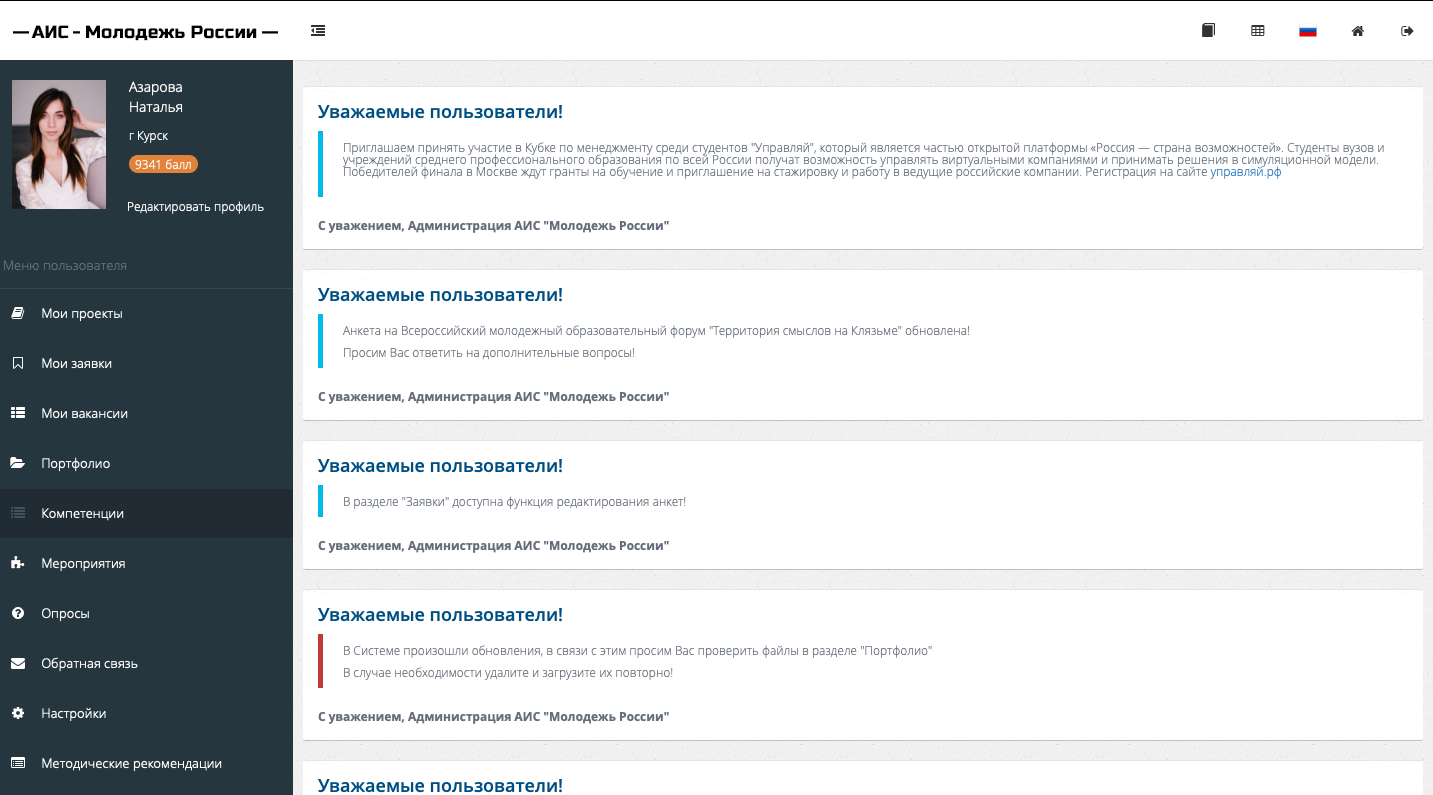 Как осуществляется регистрация на мероприятия в                                  АИС «Молодежь России?
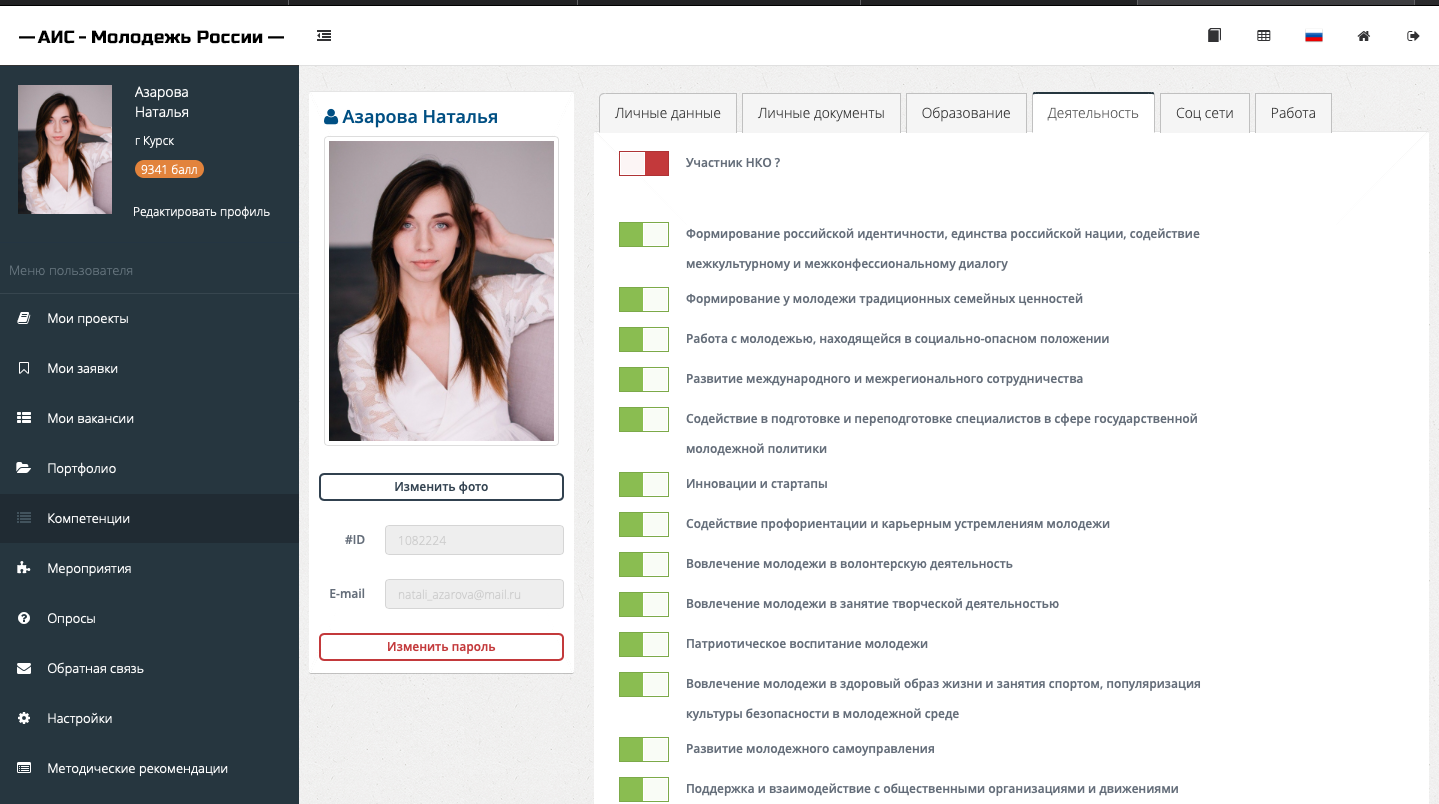 Если  мероприятия не отображаются …
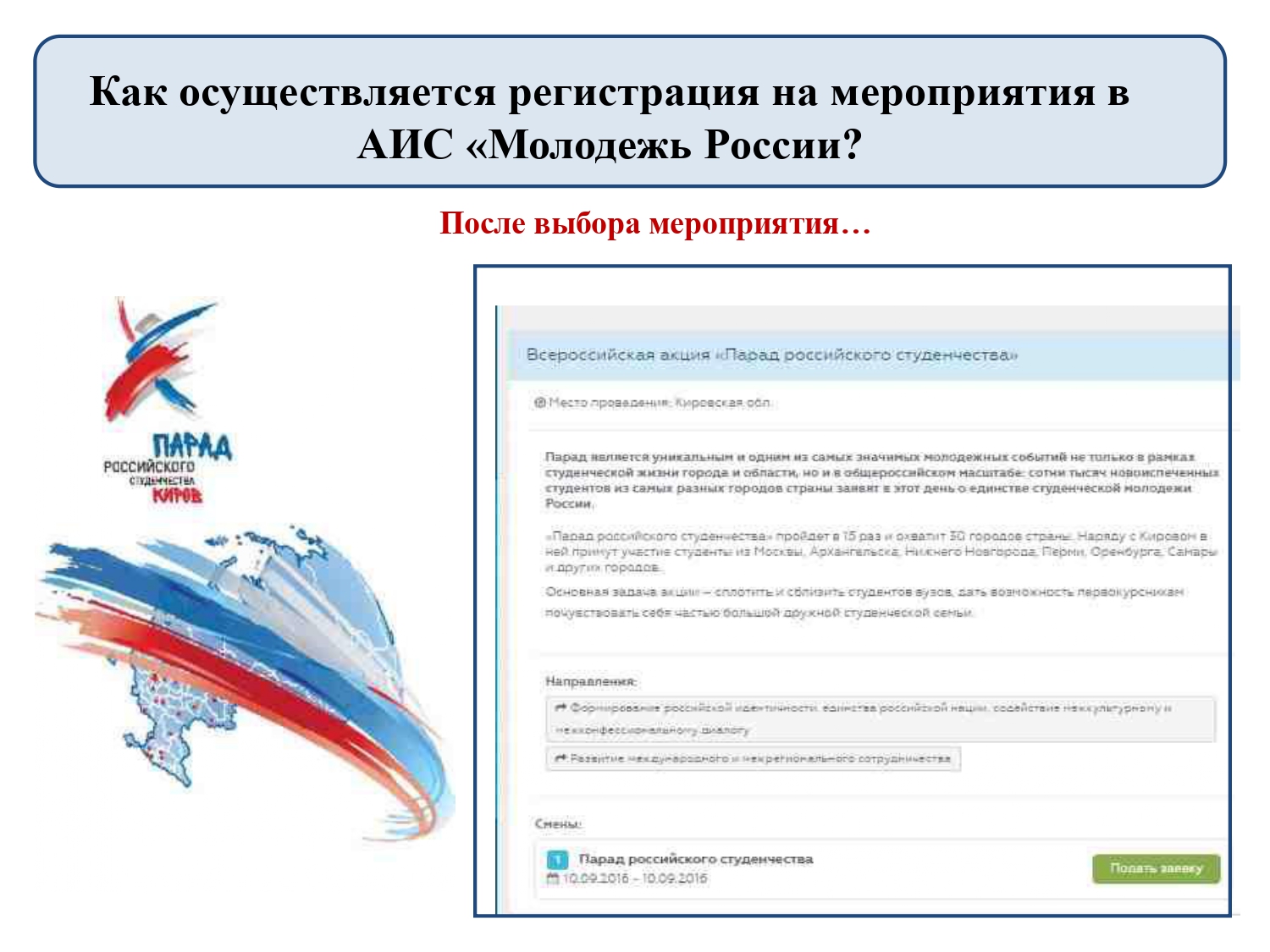 Как выглядит личный кабинет администратора мероприятий в регионах вАИС «Молодежь России?
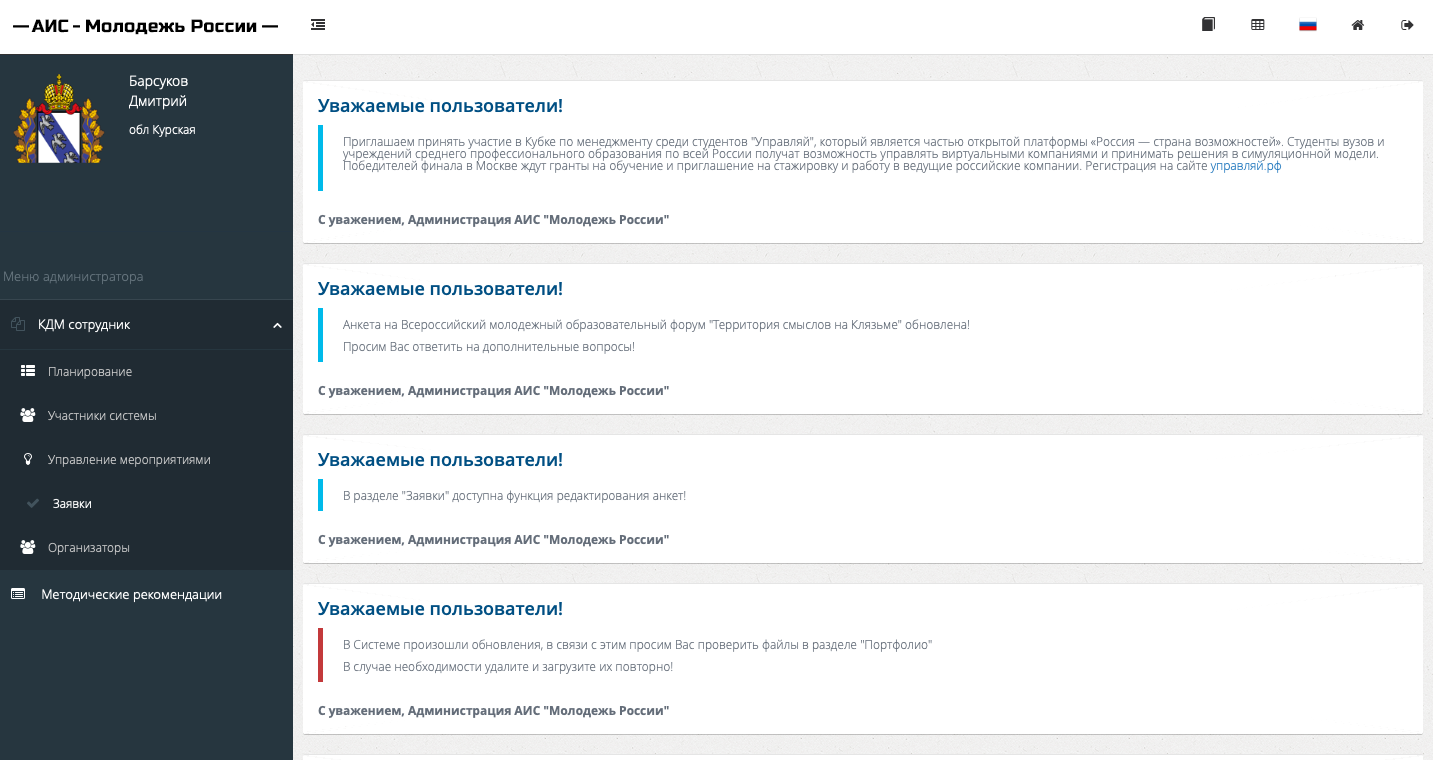 Как выглядит личный кабинет администратора мероприятий в регионах вАИС «Молодежь России?
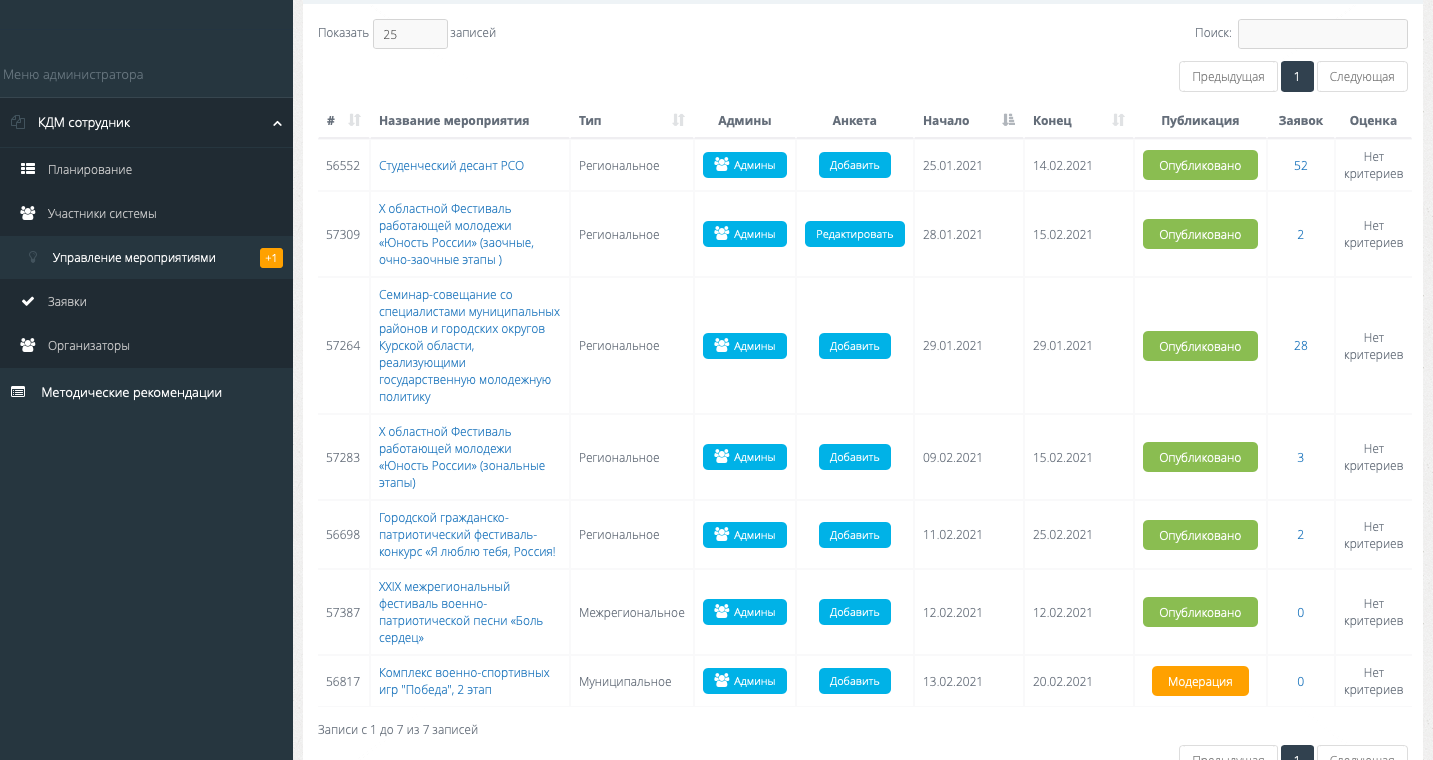 Как подать заявку на модерацию вашего мероприятия муниципального образования  в 
АИС «Молодежь России?
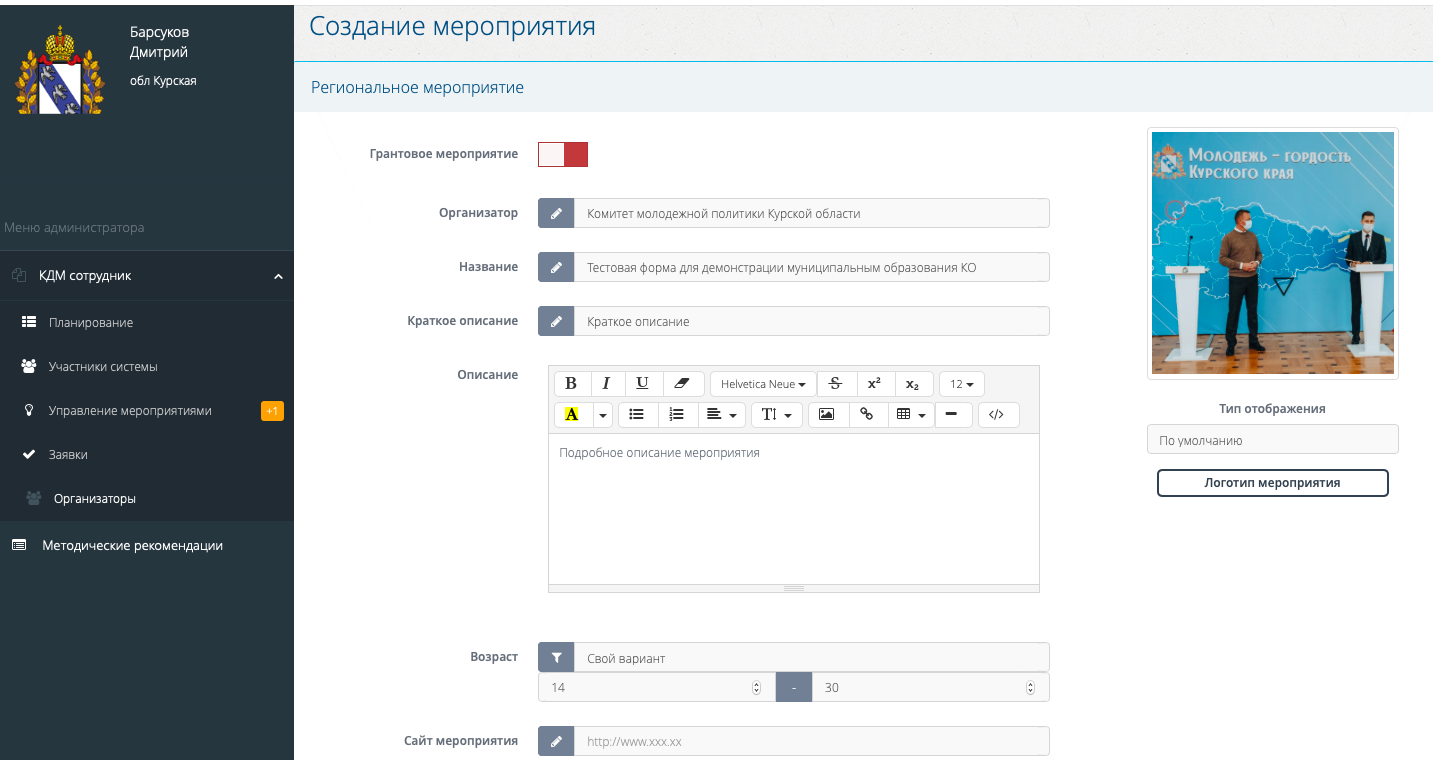 Как подать заявку на модерацию вашего мероприятия муниципального образования  в 
АИС «Молодежь России?
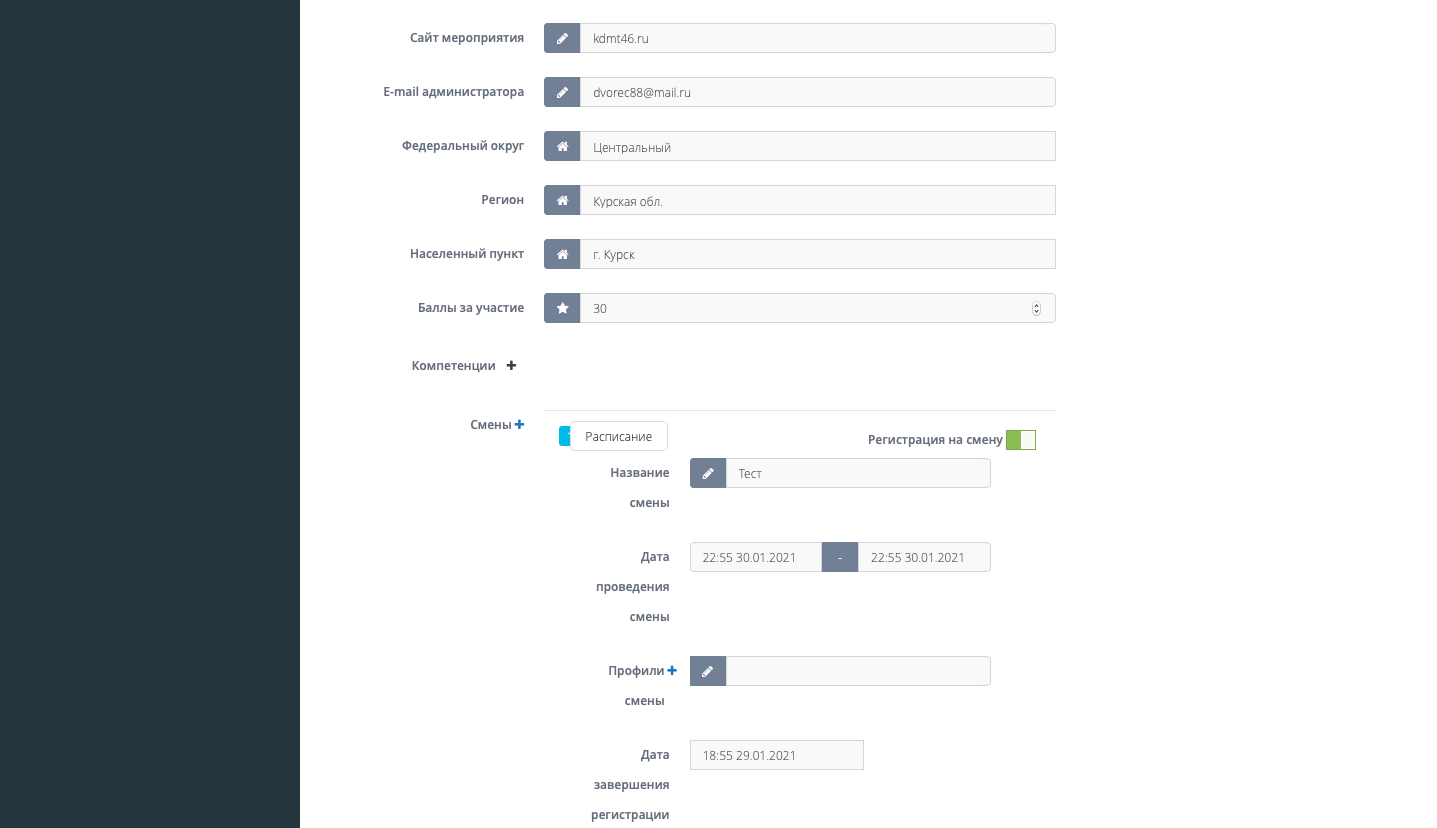 Как подать заявку на модерацию вашего мероприятия муниципального образования  в 
АИС «Молодежь России?
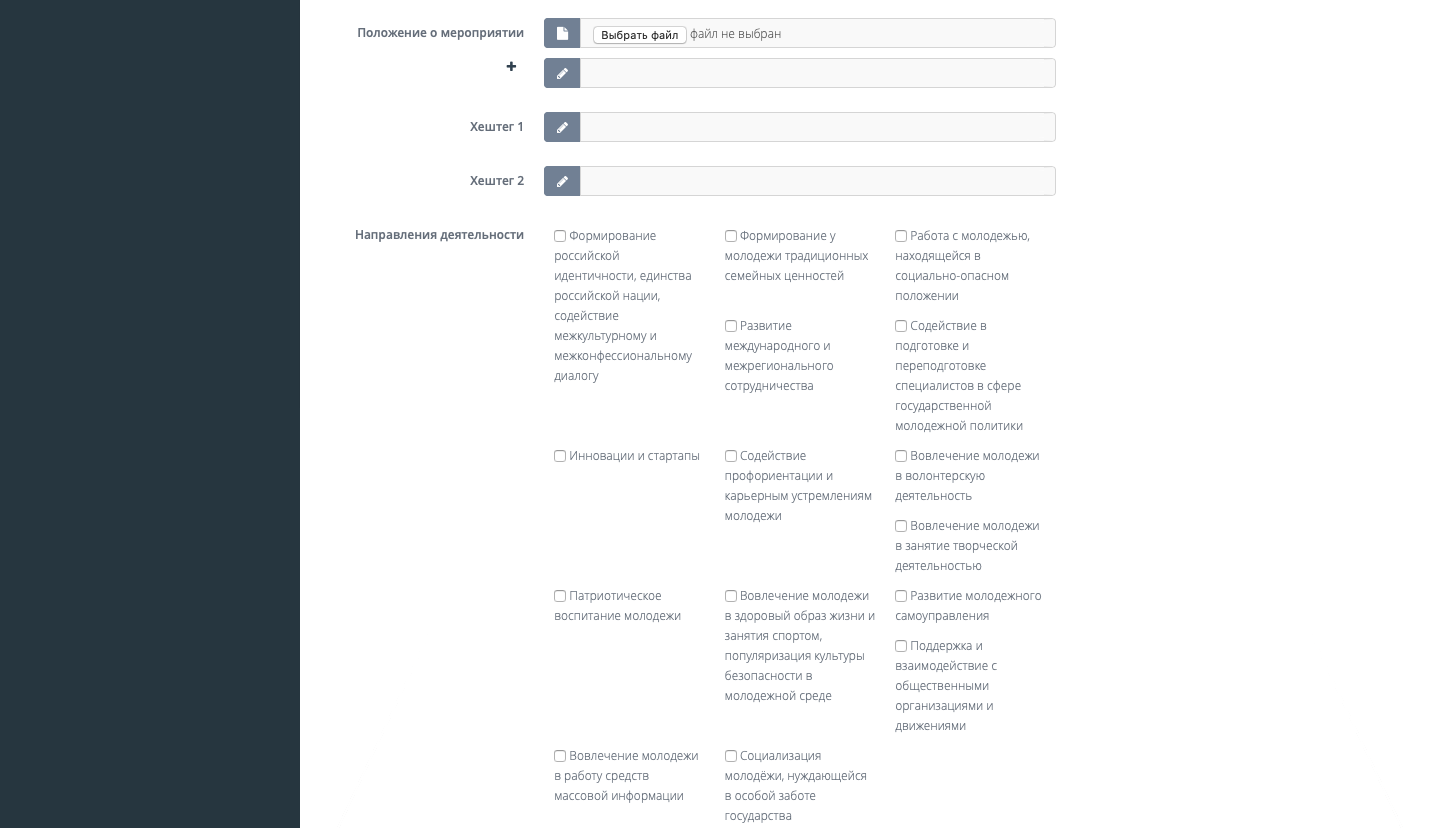 Как подать заявку на модерацию вашего мероприятия муниципального образования  в 
АИС «Молодежь России?
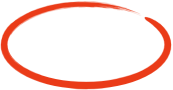 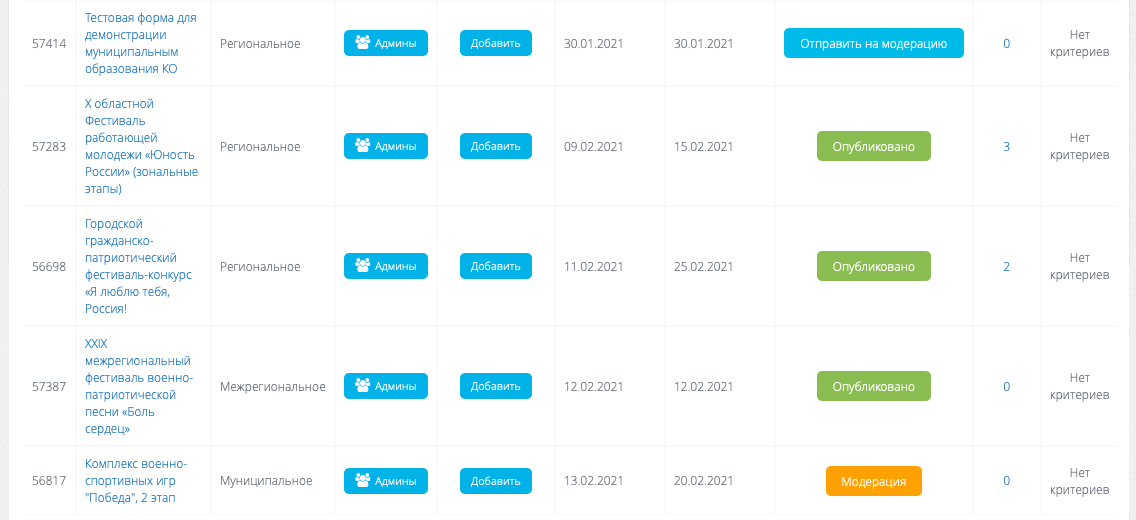 Как подать заявку на модерацию вашего мероприятия муниципального образования  в 
АИС «Молодежь России?
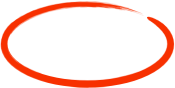 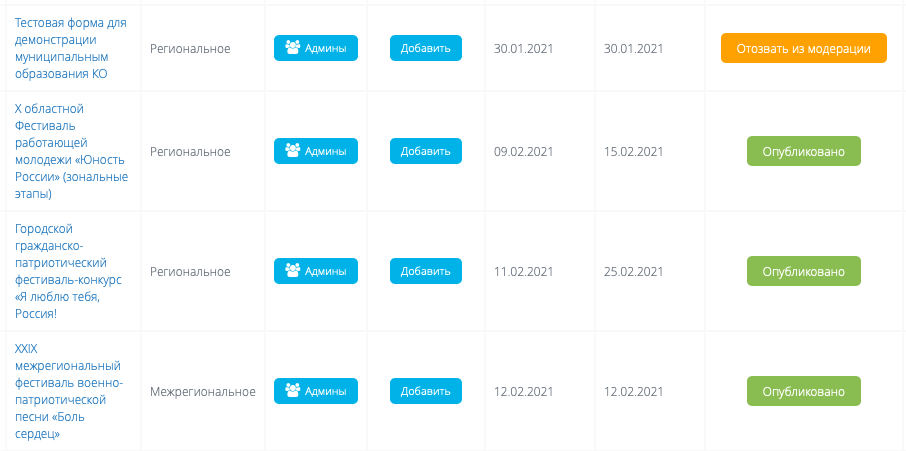 Вы можете посмотреть историю модерации вашего мероприятия
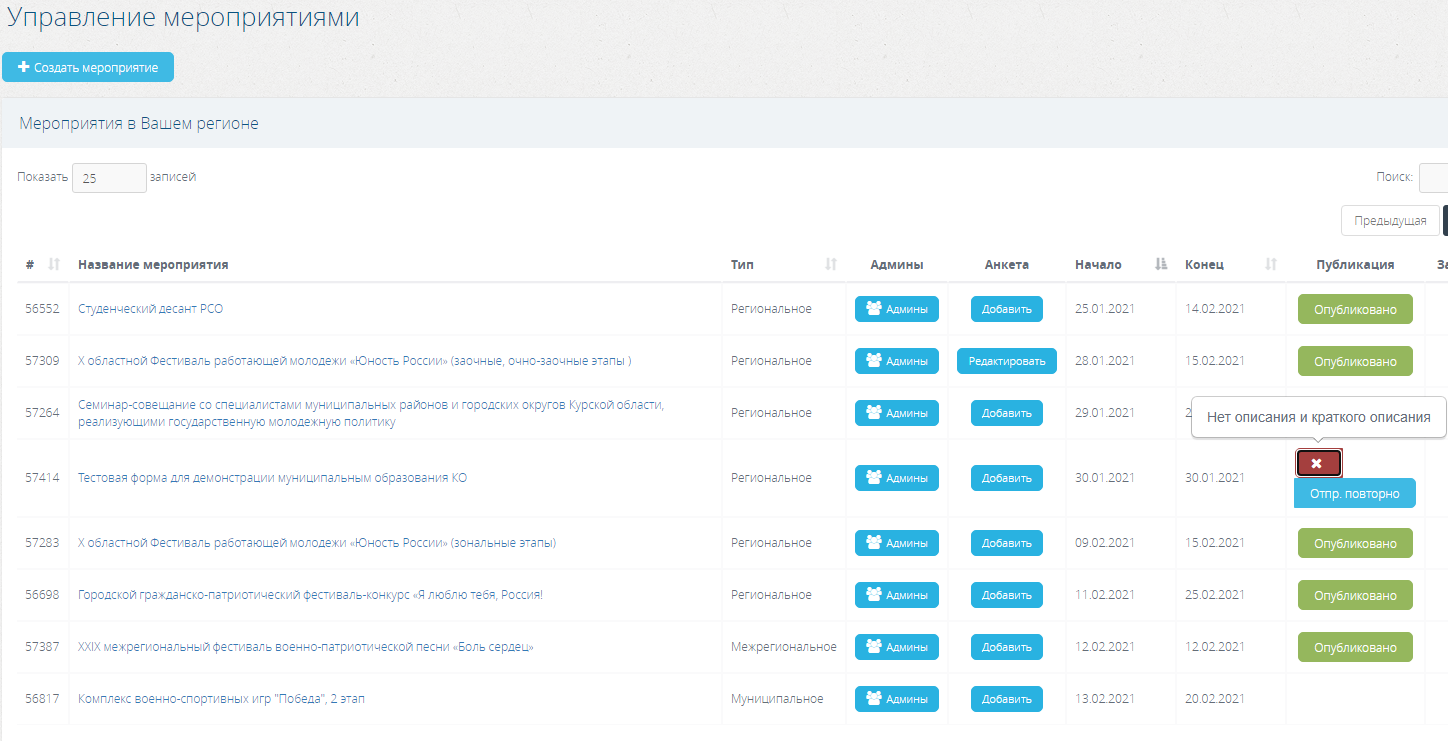 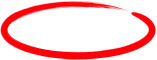 Вы можете посмотреть историю модерации вашего мероприятия
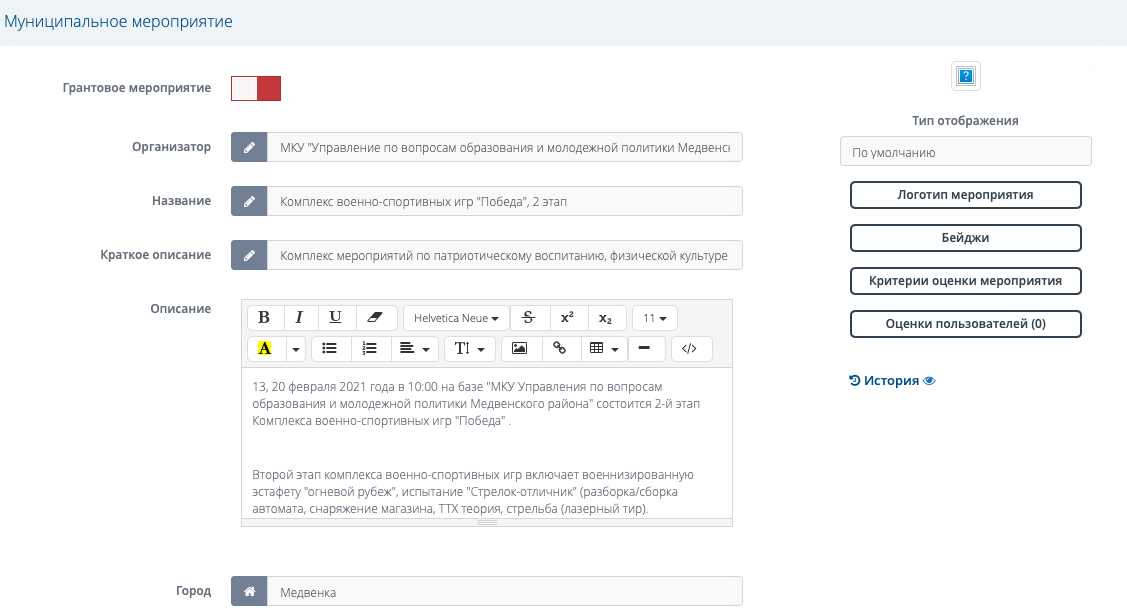 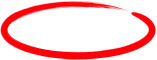 Вы можете посмотреть историю модерации вашего мероприятия
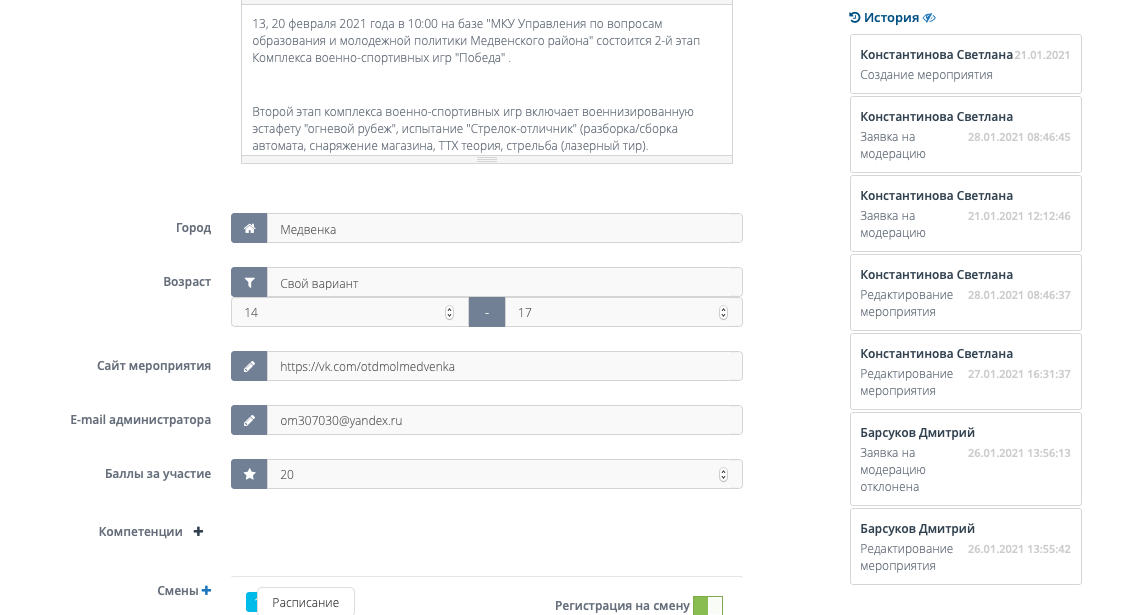 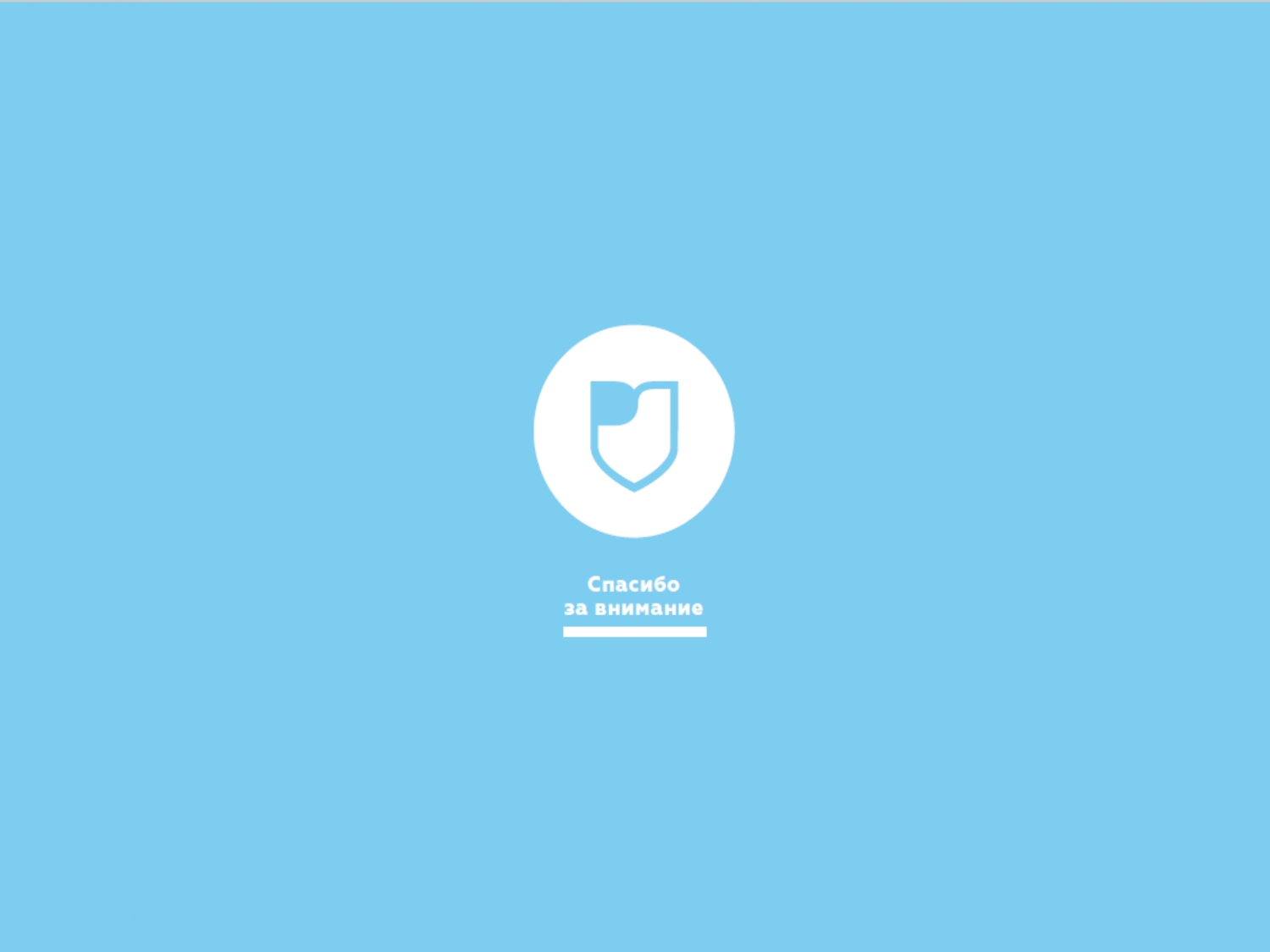